What is Regionalisation?
Regionalisation
What is going to happen?

COLLEGE X, COLLEGE Y and COLLEGE Z are going to MERGE/FEDERALISE. 

INCLUDE COLLEGE LOGOS HERE
Regionalisation
Who is driving this change?
Nationally:





Regionally:
Your college boards and the new partnership board.
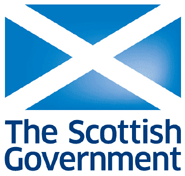 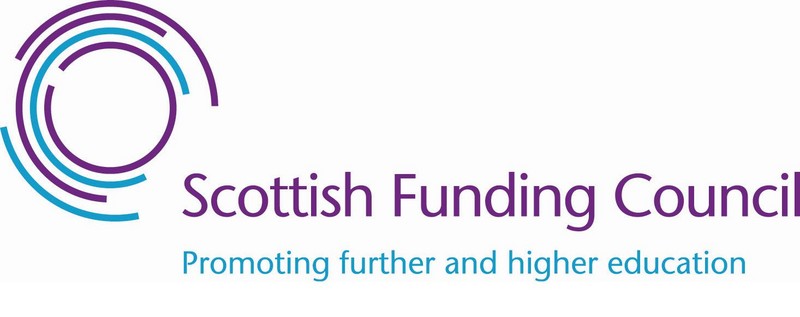 Regionalisation
Why is it happening?

To ensure colleges better meet the needs of students, businesses, and the community. 






So that college can be more efficient at delivering learning.
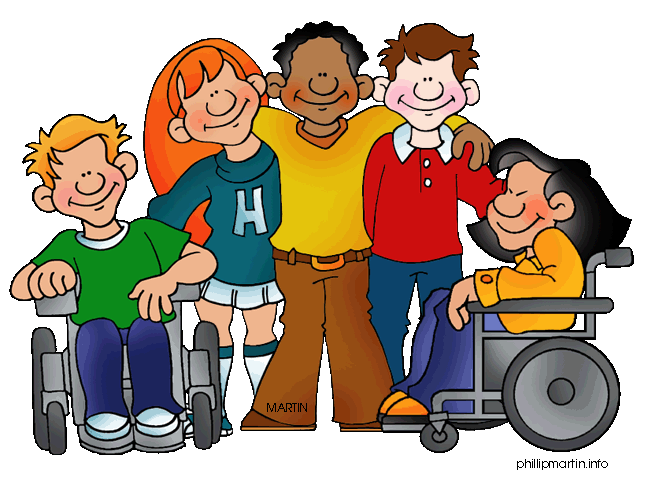 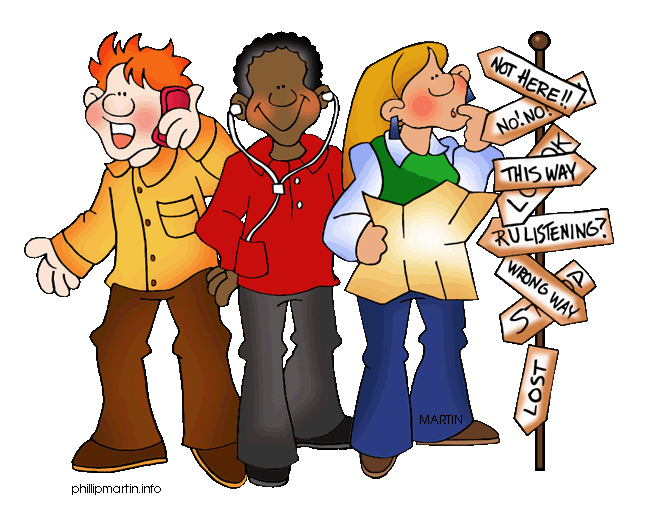 Regionalisation
When is it going to happen?

It’s already started! 

Vesting day will take place DATE. 

The process will continue for
 the next few years.
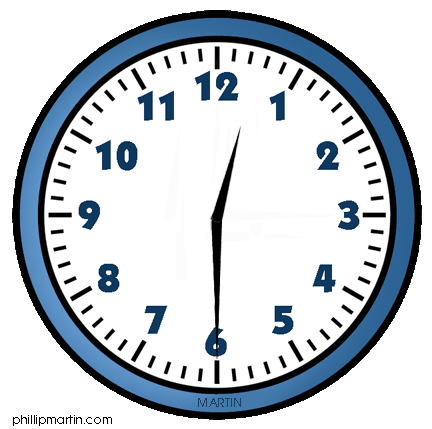 Regionalisation
[Speaker Notes: Risk vs opportunities]
Regionalisation
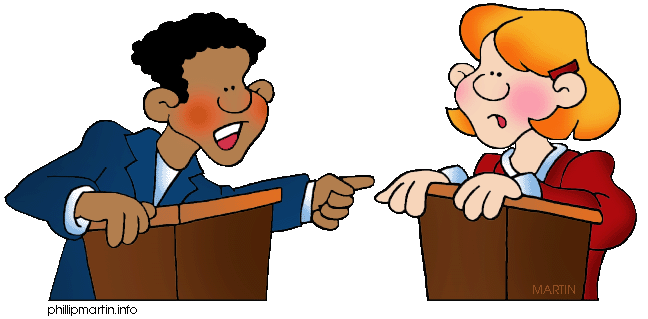 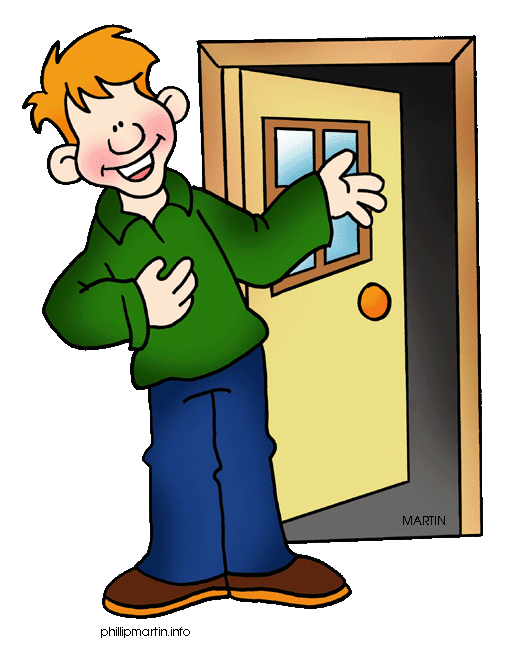 Let the students’ association know what you think.
Attend consultation events.
How Can I Get Involved?
Fill in surveys.
Speak to your fellow students to find out what they think.
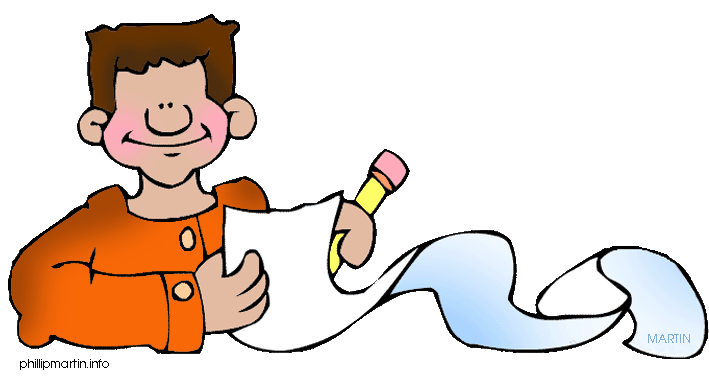 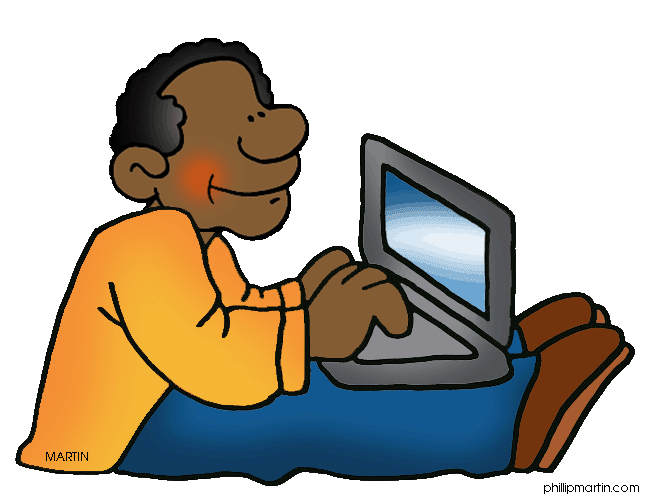 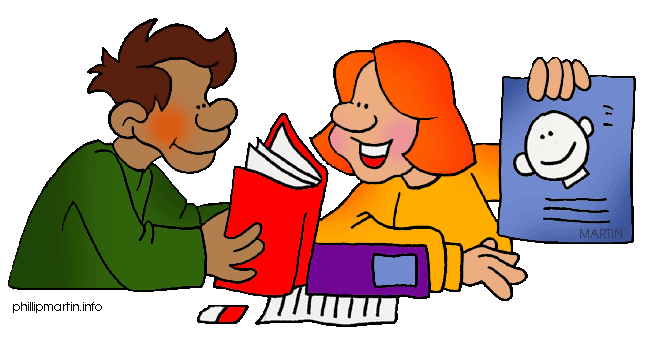 Regionalisation
How can I found out more information?
Get in touch with PERSON X or PERSON Y.
Your thoughts…
How do you feel the regionalisation process is going so far?

How would you like to see it change going forward?
[Speaker Notes: Risk vs opportunities]